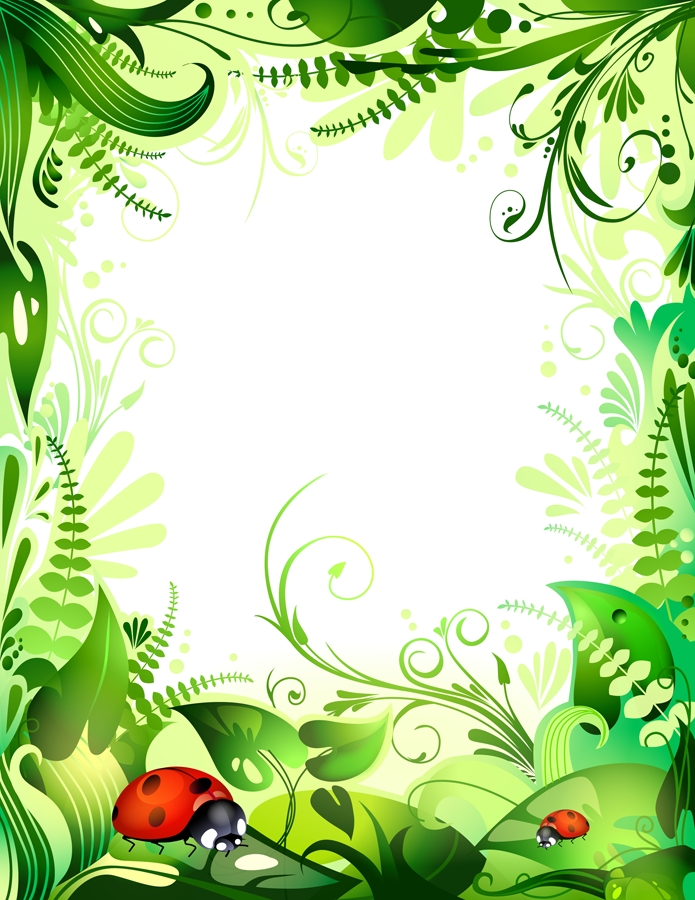 Средне-старшая группа
                      «Божьи коровки»



                 ПОЗНАВАТЕЛЬНАЯ  
                    ИГРОТЕКА
Воспитатель Смурыгина Вера Владимировна
высшая квалификационная категория
ЦЕЛЬ ИГРОТЕКИ:
активизировать на разнообразном содержании самостоятельную познавательную активность детей;

организовывать взаимодействие педагогов, родителей и детей; 
                       закреплять, конкретизировать и
                       расширять имеющиеся и 
                       получаемые детьми сведения о 
                       мире.
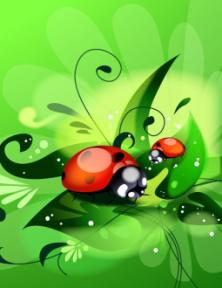 Главный принцип познавательной игротеки заключается в следующем:
все, что в ней представлено,
находится в полном распоряжении детей
(все можно потрогать,
                 взять в руки,
                               рассмотреть).
Главный принцип работы познавательной игротеки
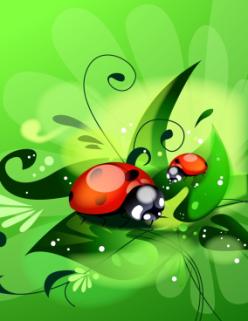 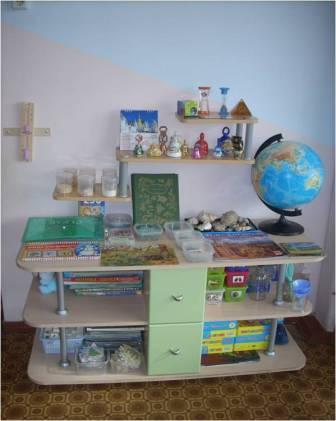 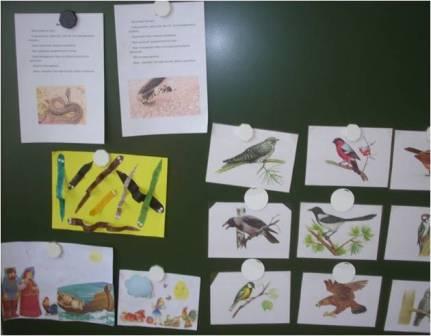 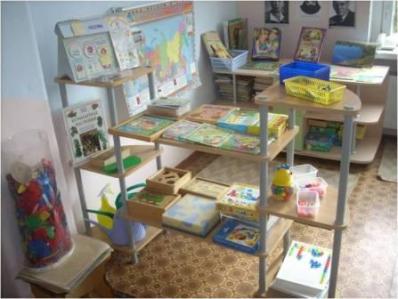 Материал игротеки представлен 
дидактическими и настольно-печатными играми разной направленности, иллюстративным материалом разной тематики.
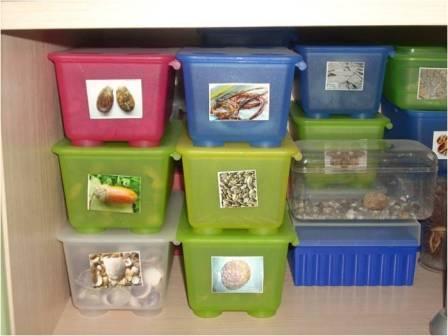 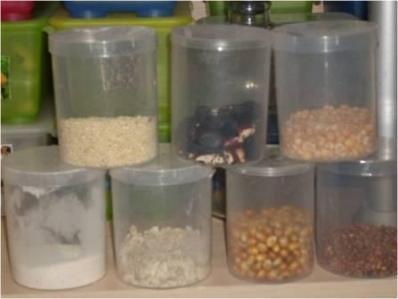 Демонстрационные экспонаты
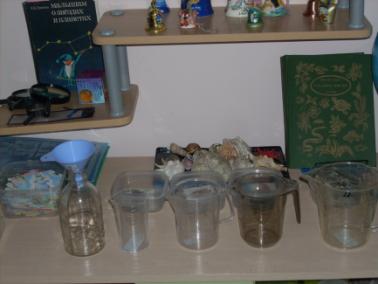 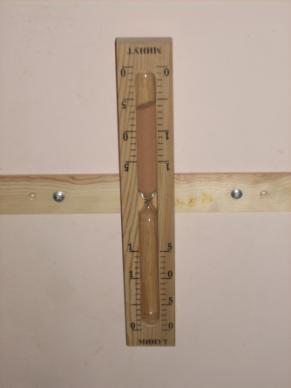 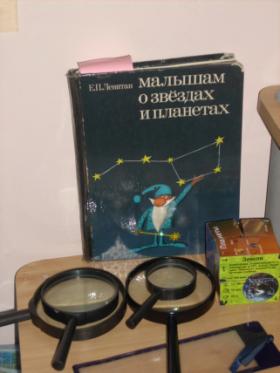 Оборудование для элементарного экспериментирования и наблюдений
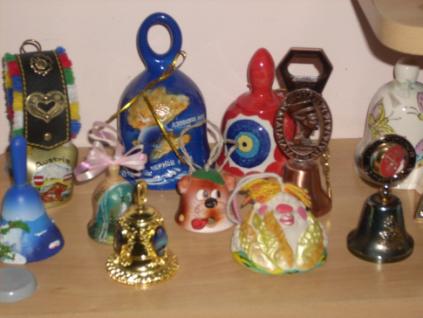 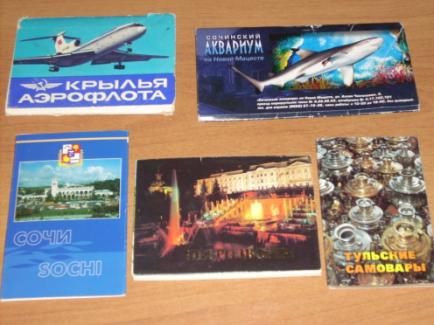 Обязательно предусматривается место для познавательной литературы, альбомов, наборов  открыток , коллекций.
Придя в игротеку , дети сами определяют, кто и чем займется.  

Взрослый выступает в роли наблюдателя и «научного консультанта».                     
                               

Работа в игротеке планируется таким образом, чтобы в рамках одного содержания  сочетались разные виды деятельности:
- наблюдение,
- проведение элементарных опытов и экспериментов,
- рассматривание различных объектов,
- познавательные игры,
- практическая деятельность с целью закрепления
 и уточнения определенной информации,
 - развития мелкой моторики
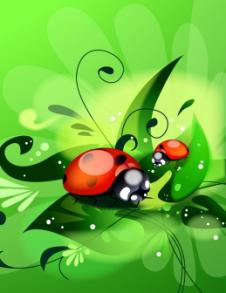 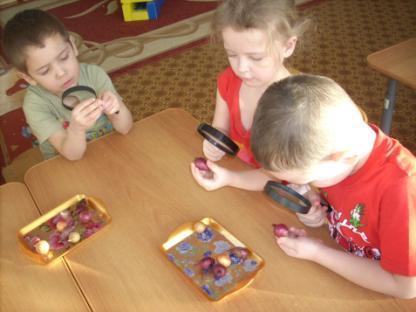 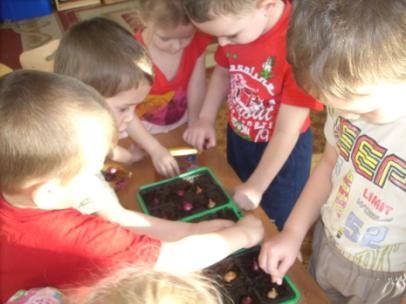 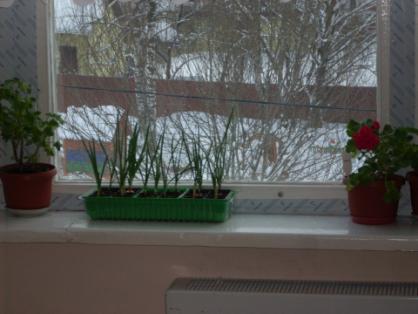 ПОСАДКА ЛУКА
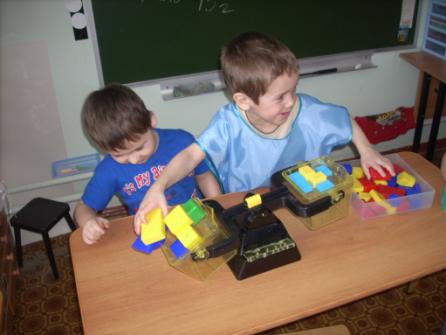 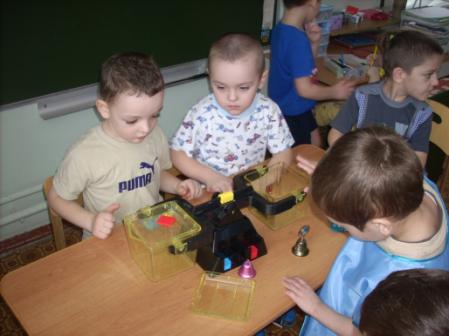 ПРАКТИЧЕСКАЯ ДЕЯТЕЛЬНОСТЬ С ВЕСАМИ
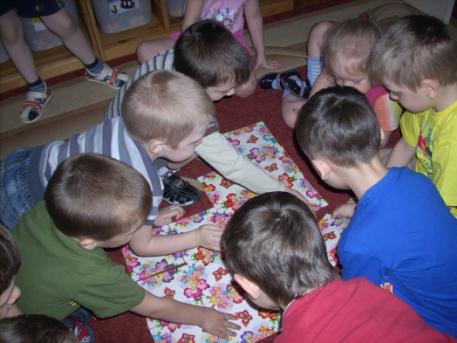 Игры-головоломки           способствуют развитию зрительного внимания,зрительной памяти, умению договариваться с другими  детьми.
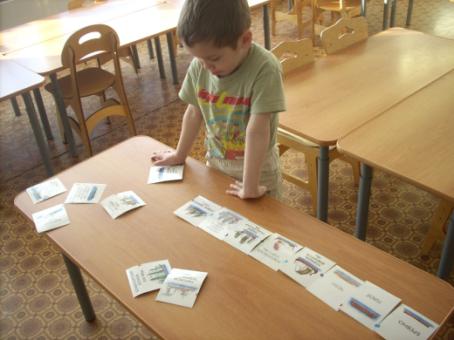 Игра знакомит  с историей развития транспорта:      воздушного, водного, наземного, подземного;                           развития зрительной памяти,                                    произвольного внимания,                                                 логического мышления.
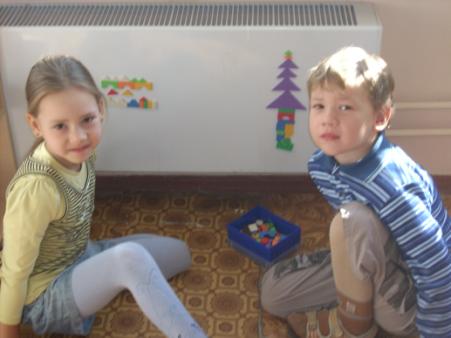 Игра «Магнитная головоломка»
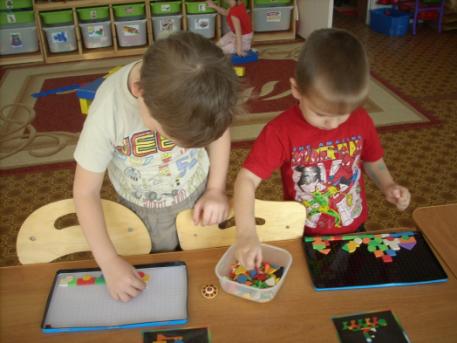 Используется все пространство группы: столы, ковры, радиаторы батарей, доска. Дети сами располагаются там, где им удобно.
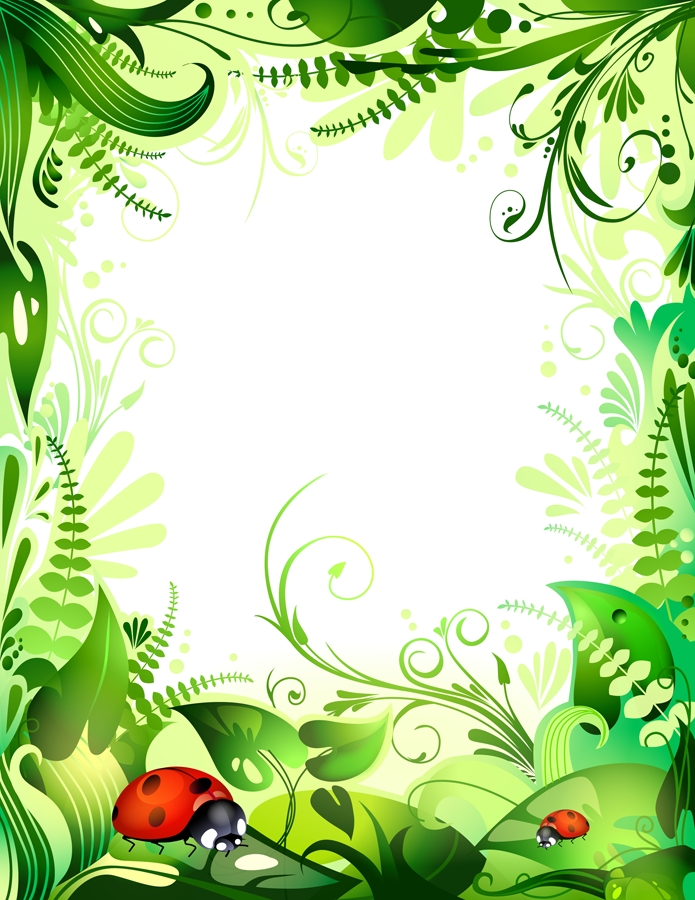 Все игры
в гости к нам.
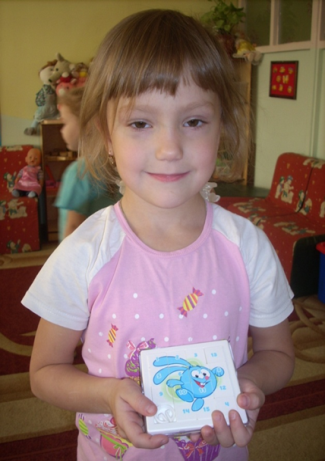 Обновление  содержания «Познавательной игротеки» происходит благодаря установленной традиции, кто-то из детей приносит из дома на неделю свою любимую настольную игру и помещает ее в игротеку, знакомит с ней товарищей. Так каждому ребенку предоставляется возможность своеобразной презентации любимой игры, что вызывает эмоционально значимые переживания у них, а в результате дети группы в течении учебного года имеют возможность значительно расширить свой игровой опыт.
Настина игра
«Пятнашки – смешарики»
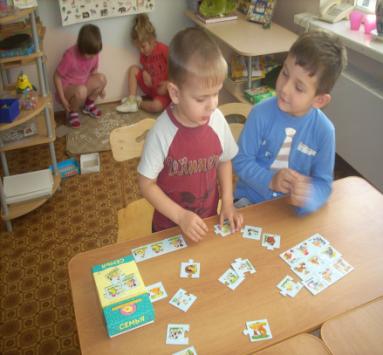 Ванюшкина игра «Семья»Цель: закрепить названия животных и их детенышей.
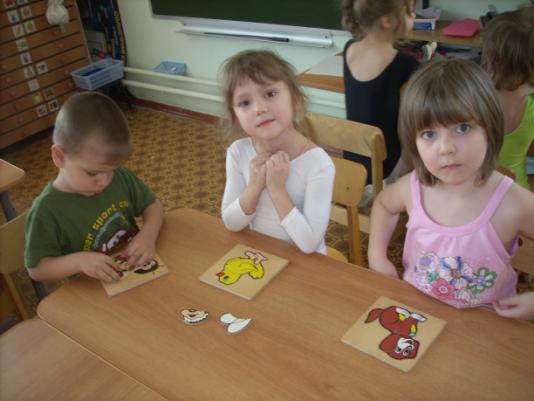 Игра «Составь животное»
Но иногда  игры попадают к нам и из других групп, по обмену. Это нововведение внесли мы сами, с воспитателем группы «Зайчата» Астаховой Т.Н.
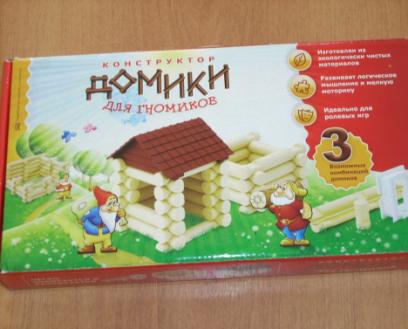 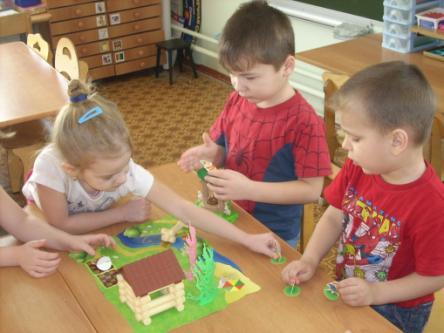 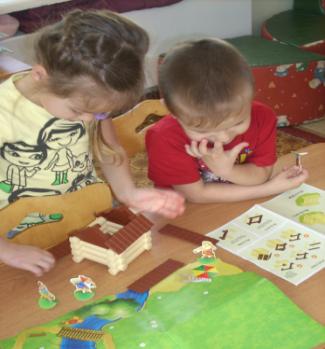 Еще одна игра-конструктор «Домики для гномиков»Цель: развитие логического мышления, мелкой моторики.Игра идеально подходит для ролевых игр.
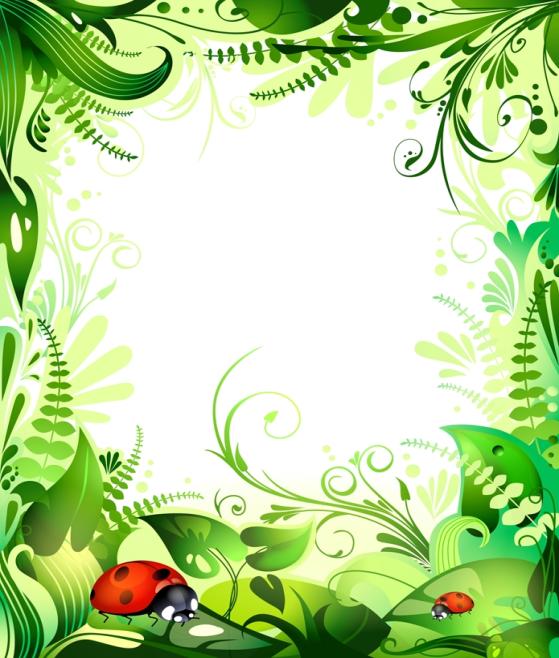 Вместе с родителями
На игротеку приглашаются родители. 
Появление новых партнеров, которые не знакомы с правилами игр, создает условия, при которых даже хорошо известные детям игры приобретают некоторую новизну, так как приходится знакомить новых партнеров с правилами игры и выступать в роли ведущих. Особенно важна в игре новая позиция для робких, застенчивых и медлительных детей.
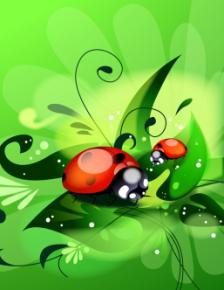 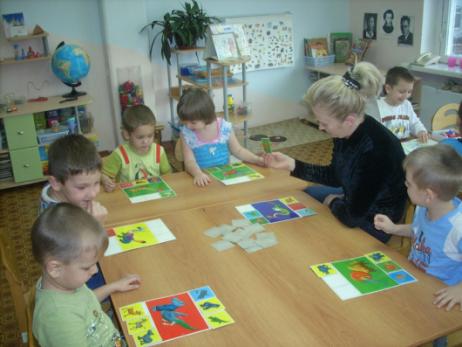 Алинина мама Елена игра «Несуществующее животное».Цель: уточнить и закрепить представление детей о животных, развивать воображение, мышление и речь.
Игра «Домино – ягоды».
Мама Димы сказала, что домино это ее самая любимая игра с детства.
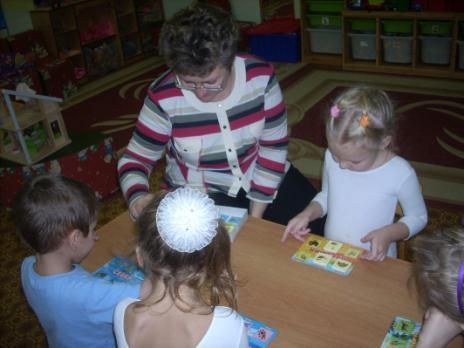 Многие игры начинаются с заклички или считалки.    Это помогает 
распределить игровые роли, обостряет
внимание, настраивает на активность,
создает атмосферу предвосхищения
удовольствия от интересного общения.
Игра «Лото – Животные разных природных зон»
Играем в домино «Сказочные герои»Цель: закрепить знания детей о сказочных героях, развитие внимания, памяти, речи.
В игротеках происходит развитие объяснительной речи, игровых умений. Детям приходится упражняться в придумывании правил и заданий, выбирать партнеров, согласовывать с ними свои действия, учиться разрешать спорные ситуации.
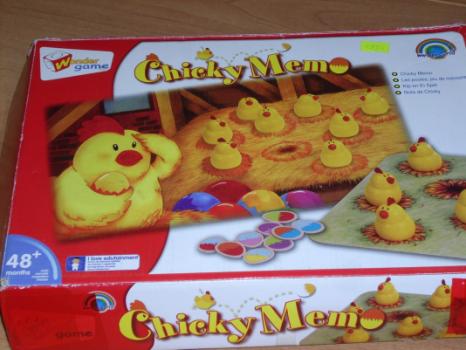 Важной в играх остается оригинальность
Заданий, вариативность вопросов, что 
Побуждает детей совершенствовать свои
Формулировки, расширять словарь.
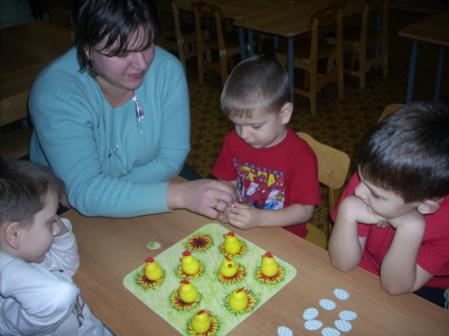 В одну из любимых игр«Цыплята в гнездышках»дети решили научить играть маму Надю нашего Ванюшки.
Настина бабушка Таня, игра «Домино – Ягоды»
Ребятам  предоставляется возможность побывать в роли
наставника, учителя, ведущего, что они делают весьма охотно.
Сонина мама Александра Захаровна осваивает палочки Кюизинера.
Дети стараются показать свои умения, придумать оригинальные варианты заданий проявить ловкость и находчивость, оценить игру участников.
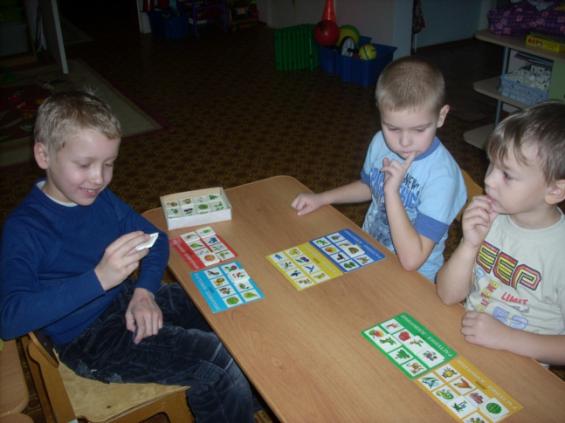 Олег, ученик 2-го класса, – брат нашего Владика, зашел к нам поиграть в лото « Растения – животные». Новая для ребят роль помогает накапливать опыт общения с незнакомыми собеседниками, преодолевать волнение.
Парочки «Рыбы» Цель: развитие зрительного внимания, зрительной памяти, речи.
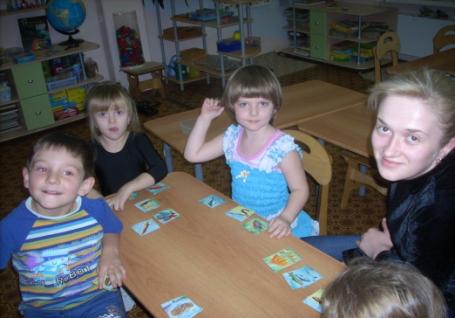 Взрослые, включаясь в игровое общение, имеют возможность увидеть
собственных детей как бы со стороны, на фоне других сверстников,
познакомиться с их достижениями, понаблюдать приемы и методы руководства или участия в играх дошкольников.
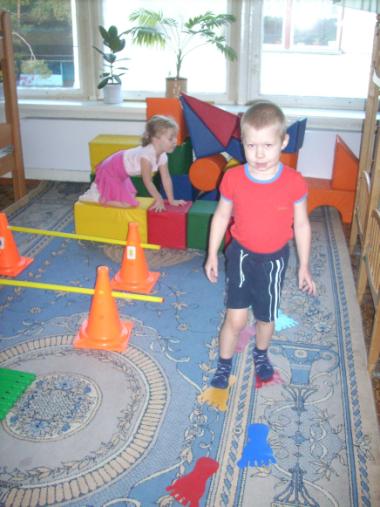 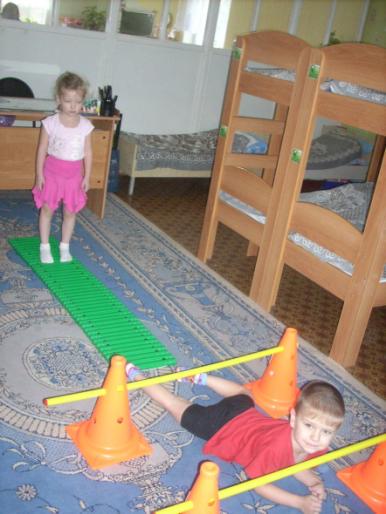 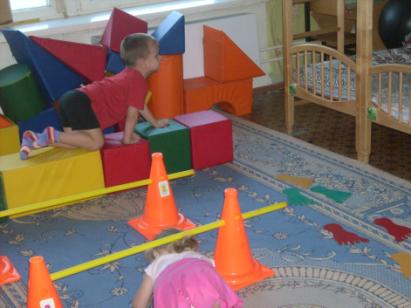 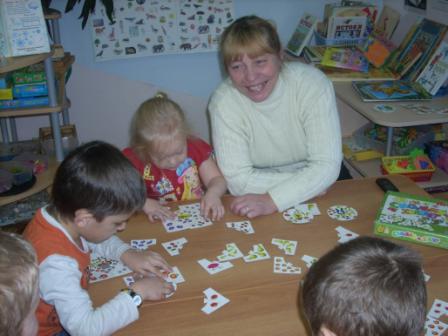 Педагог организует, направляет и корректирует сотрудничество взрослых и детей, помогает выбрать эмоциональный фон, поощряет усилия обеих  сторон. Родители учатся игровому общению со своими детьми, знакомятся с содержанием материала, которым овладевают дошкольники.
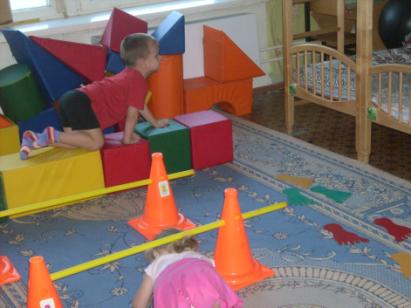 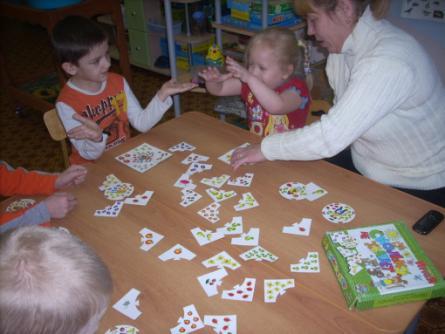 А вот и бабушка Таня, Владика Ляхина,на игру пожаловала. Игра «Сколько не хватает»
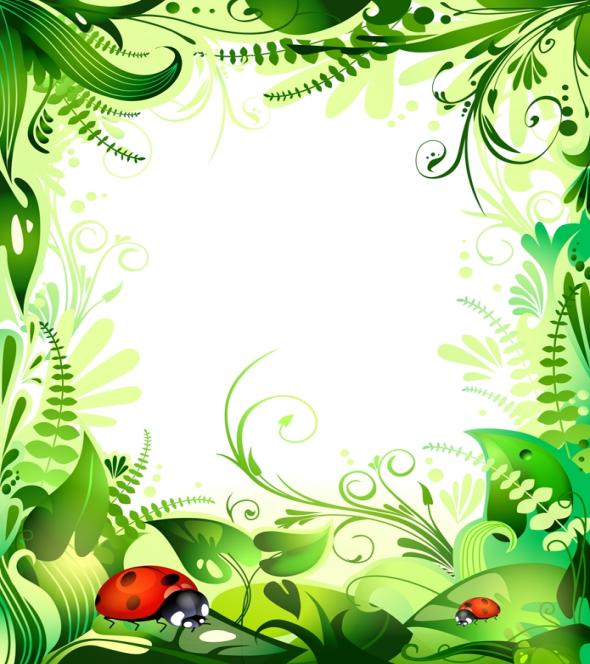 Игра на прокат
Игротека выходит за приделы группы.Этому способствует еще одна традиция             «ИГРА НА ПРОКАТ»Каждый ребенок в пятницу берет игру домой,а в понедельник возвращает. Домашнее задание состоит в следующем: научить кого то из близких играть в игру.            Таким образом, в выходные дни у ребенка             появляется возможность показать             родителям свои достижения,             потренироваться в придумывании             заданий и выполнении игровых действий.            Перенесение игры из детского сада             домой стимулирует ребенка поиграть с             близкими, объяснить им правила.
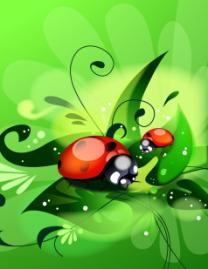